Rusko-česká komparace morfologie
Pavlína Mládková
4382109
Morfologie = tvarosloví
= Část gramatiky, která pojednává o slovních druzích z hlediska jejich forem a základních významů těchto forem
			FORMA

	      morf				tvarotvorný základ

Oba jazyky patří mezi jazyky flektivní
V ruštině jsou slova tvořena stejnými slovotvornými způsoby a postupy jako v češtině, tj. odvozováním, skládáním a zkracováním. 
Ruština stejně jako  čeština má deset slovních druhů.
dělení slov. druhů
V ruském jazyce se slovní druhy dělí na:
самостаятельные (plnovýznamové)
Самостаятельные обозначают предметы, признаки, действия, место или время действия, являются членами предложения. (1.,2.,3.,4.,5.,6.)
служебные (pomocné)
Служебные слова показывают отнашение между самостаятельными словами и отдельными предложениями, придают оттенки.
SUBSTANTIVA
Имя существительное - podstatné jméno
Podstatné jméno je ohebný slovní druh, který označuje názvy osob, zvířat, věcí, vlastností a dějů. 
Podle významu dělíme na:
konkrétní – označují názvy osob, zvířat a věcí, dále se dělí na:
1. obecná - нарицательные
2. vlastní - собственные
abstraktní – vyjadřují názvy vlastností, dějů, činností a stavů.
U podstatných jmen určujeme následující kategorie: pád, číslo, rod a vzor.
substantiva
падеж –pád
POZOR! Některá substantiva cizího původu mohou být v češtině sklonná, zatímco ve východoslovanských jazycích se neskloňují (např. metro, kino) !!!
substantiva
род – rod
мужской род — конь, мальчик, папа, воевода;
женский род — земля, мать, дочь, рожь;
средний род — кольцо, знамя, село;
!общий род — плакса, нытик, тихоня, сирота!
пример: большой (большая) сластена, мой (моя) коллега
substantiva
число – číslo
singularia vs. pluralia
POZOR: ИНФОРМАЦИЯ – POUZE JEDNOTNÉ ČÍSLO!
ADJEKTIVA
имя прилагательное – přídavné jméno

 Přídavné jméno je ohebný slovní druh, který označuje vlastnosti nebo vztahy podstatných jmen.
V jazycích, které rozlišují rody, se přídavné jméno zpravidla shoduje s rodem podstatného jména, které rozvíjí.
adjektiva
stupňování přídavných jmen
stupňování v ruštině ! 
2. stupeň stupňování se také tvoří pomoci slov: бóлее a мéнее (více, méně)
3. stupeň stupňování se také tvoří pomoci slov: сáмый, наибóлее, наимéнее (nejvíce, nejméně)
adjektiva
Některá přídavná jména se pojí v ruštině s jinými předložkovými nebo bezpředložkovými pády než v češtině!
pronomina
местоимение – zájmeno
Ve větě obvykle zastupují podstatná jména nebo přídavná jména a mají tak zpravidla funkci podmětu, předmětu nebo přívlastku.
DRUHY ZÁJMEN
pronomina
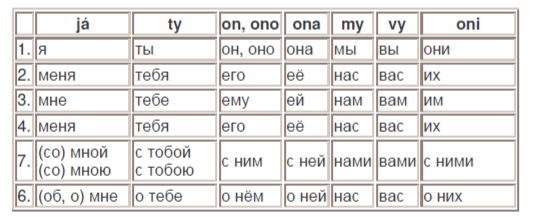 POZOR! V RJ POUZE TVAR ОНИ (čj: oni +ony+ ona)!!!
numeralia
имя числительное – číslovky 
Číslovky jsou slovní druh, kterým se vyjadřuje počet, pořadí, násobenost, díl celku apod.
Деление по значению
Количественные (základní) – 1, 5, 100
Неопределённо-количественные (neurčité) – много, мало, несколько
Порядковые (řadové) – первый, второй, третий, тысячный
Собирательные (hromadné, druhové) – двое, трое, четверо, пятеро
Дробные (zlomky) – половйны, одна треть, одна сотая
Разделительные (podílné) – по два, по пяти
Кратные (násobné) – двойной, тройной, вдвое, двоекратный
Деление по морфологическому составу:
Простые (jednoduché) – восемь, три (один корень)

Составные (složené) – сто пятьдесят три (несколько отдельных слов)
numeralia
! po číslovkách 2,3,4, оба, обе, полтора, полторы se klade podstatné jméno v 2.p. č.j., přídavné jméno v 2.p. mn. č.!
např.: два хороших студента, три интересных книги 
toto pravidlo platí také pro složené číslovky, které končí na 2,3,4 
např.: 142 студента
verba
глагол – sloveso 
Sloveso je ohebný slovní druh, který vyjadřuje činnost (jít), stav (ležet) nebo změnu stavu (zčervenat).

Slovesa                                      neohebná (неспрягаемые): infinitiv, příčestí, přechodník…                                						        (-ть,- ти,-чь)

Slovesa ohebná (спрягаемые) lze časovat, ve většině jazyků svým tvarem vyjadřují:
	osobu, číslo, čas, slovesný způsob, rod, vid.
verba
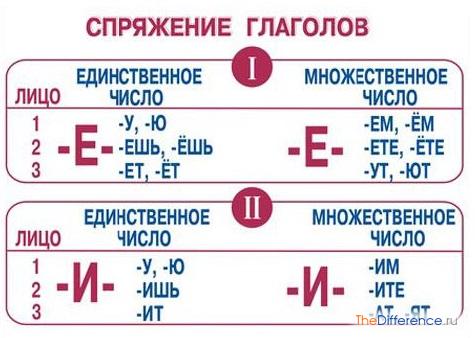 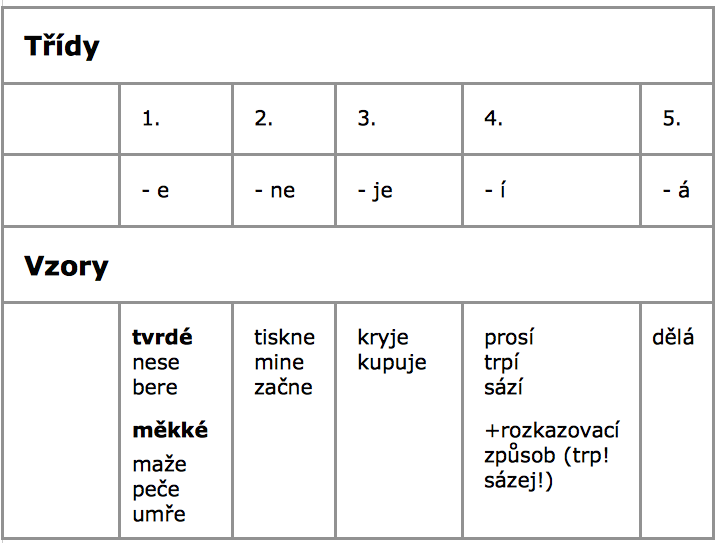 Adverbia
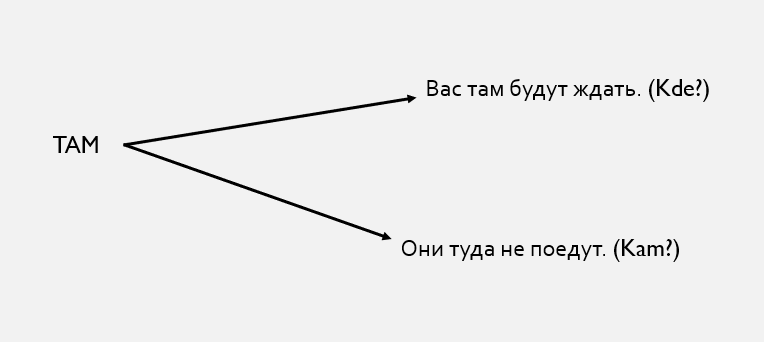 наречие – příslovce
Příslovce je neohebný slovní druh, který vyjadřuje bližší okolnosti dějů a vlastností.
Nejčastěji má ve větě funkci příslovečného určení, které je závislé na přísudku.
pomocné = служебные
предлоги – předložky
Předložka pomáhá vytvářet fráze a modifikovat vztahy mezi větnými členy.
Děti chodí do školy. – Дети ходят в школу. (куда?)
Dospělí chodí do práce. – Взрослые ходят на работу. (куда?)
союзы - spojky
Spojka spojuje větné členy nebo věty.
spojka A – v češtině slučovací poměr, v ruštině odporovací poměr
Mám rád kávu a čaj. – Я люблю кофе и чай.
Není to sestra, ale sestřenice . – Это не сестра, а двоюродная сестра.
pomocné = служебные
частицы – částice 
Částice signalizuje vztah mluvčího k výpovědi, vyjadřuje modalitu věty nebo zvýrazňuje větný člen.
V ruském jazyce ze zápor vyjadřuje pomocí částice не, která stojí zvlášť před přísudkem. ( Я не поеду – Já nepojedu) 
междометия – citoslovce
citoslovce vyjadřuje nálady a pocity, vůli mluvčího, označuje hlasy a zvuky.
ZDROJE
NEKULA, Marek a kol. Příruční mluvnice češtiny. 2008. Praha: NLN - Nakladatelství Lidové noviny, 2008. ISBN 978-80-7106-980-5.
HAVRÁNEK, Bohuslav, Vilma BARNETOVÁ a Oldřich LEŠKA. Příruční mluvnice ruštiny pro Čechy: vysokoškolská příručka. [Sv.] 1, Hláskosloví a tvarosloví. 3. vyd. Praha: Státní pedagogické nakladatelství, 1976.
BALCAR, Milan. Ruská gramatika v kostce. 5. vyd. Praha: Oeconomica, 2014. ISBN 978-80-245-2036-0.
http://www.kj.fme.vutbr.cz/studopory/RU/grammar/gramatika.pdf?fbclid=IwAR1xnKdU2cLF1GxBCgxxorWyVJfXAOR9Gq4A2sinplV5pO3HET0gb3ITcvc (26.10. 2018)
děkuji za pozornost